MAXXIS
專賣店
庫存管理系統操作手冊
1
首頁新產品幻燈片輪播
2
庫存管理(一)入庫建檔
1.掃入條碼窗格
2.入庫成功的輪胎明細
3.有問題條碼的錯誤訊息
4.庫存明細新增此條輪胎的紀錄
3
庫存管理(二)入庫退回(輪胎退回給經銷商)
1.掃入條碼窗格
2.退回成功的輪胎明細
4
庫存管理(三)出庫建檔
1.出庫成功的輪胎明細
5
庫存管理(四)出庫退回(消費者退回輪胎)
1.退回成功的輪胎明細
2.庫存明細新增此兩條輪胎的紀錄
代表再次入庫
6
庫存管理(五)售價維護
1.可自行維護輪胎售價
2.勾選為常用規格，
當庫存為0時仍會顯示
在庫存明細
3.輸入安全庫存量，
當庫存低於此數字時，
會有庫存過低警示
7
資訊查詢(一)庫存查詢-庫存數量
1.點擊庫存數量
3.點擊查詢條碼
(詳見9)
2.可依花紋或規格為
條件查詢現有庫存
8
資訊查詢(二)庫存查詢-庫存數量-查詢條碼
1.顯示該規格的條碼資訊與入庫日期
9
資訊查詢(三)庫存查詢-庫存低於安全庫存
2.當有輪胎庫存低於安全庫存時，頁面會出現警示訊息
1.點擊庫存低於安全庫存
10
資訊查詢(四)庫存查詢-暢銷規格庫存
1.點擊暢銷規格庫存
11
資訊查詢(五)庫存查詢-庫存過低規格
1.點擊庫存過低規格
12
資訊查詢(六)進出貨查詢-入出庫查詢
2.車牌查詢功能
(詳見14)
1.點擊入出庫查詢
3.車輛明細查詢
(詳見15)
13
資訊查詢(七)進出貨查詢-入出庫查詢-車牌查詢
14
資訊查詢(八)進出貨查詢-入出庫查詢-車輛明細
1.點擊車輛明細
15
資訊查詢(九)進出貨查詢-入出庫折線圖
1.點擊入出庫折線圖
16
資訊查詢(十)銷售統計-暢銷花紋
1.點擊暢銷花紋
17
資訊查詢(十一)銷售統計-暢銷規格
1.點擊暢銷規格
2.點擊查詢花紋
(詳見19)
18
資訊查詢(十二)銷售統計-暢銷規格-查詢花紋
1.點擊查詢花紋
19
資訊查詢(十三)銷售統計-廠牌裝胎
1.點擊廠牌裝胎
20
紅利點數(一)紅利點數查詢-每月累積紅利圖
1.點擊每月
累積紅利圖
21
紅利點數(二)紅利點數查詢-紅利點數明細
1.點擊紅利點數明細
22
紅利點數(三)紅利點數兌換
2.查詢兌換申請
(詳見24)
1.點擊垃圾桶
可刪除該項次
23
紅利點數(四)紅利點數兌換-查詢兌換申請
1.點擊查詢訂單狀態
24
紅利點數(五)紅利點數兌換-修改兌換申請
1.點擊修改訂單
2.點擊刪除按鈕
25
獨享杯(一)輪胎訂購
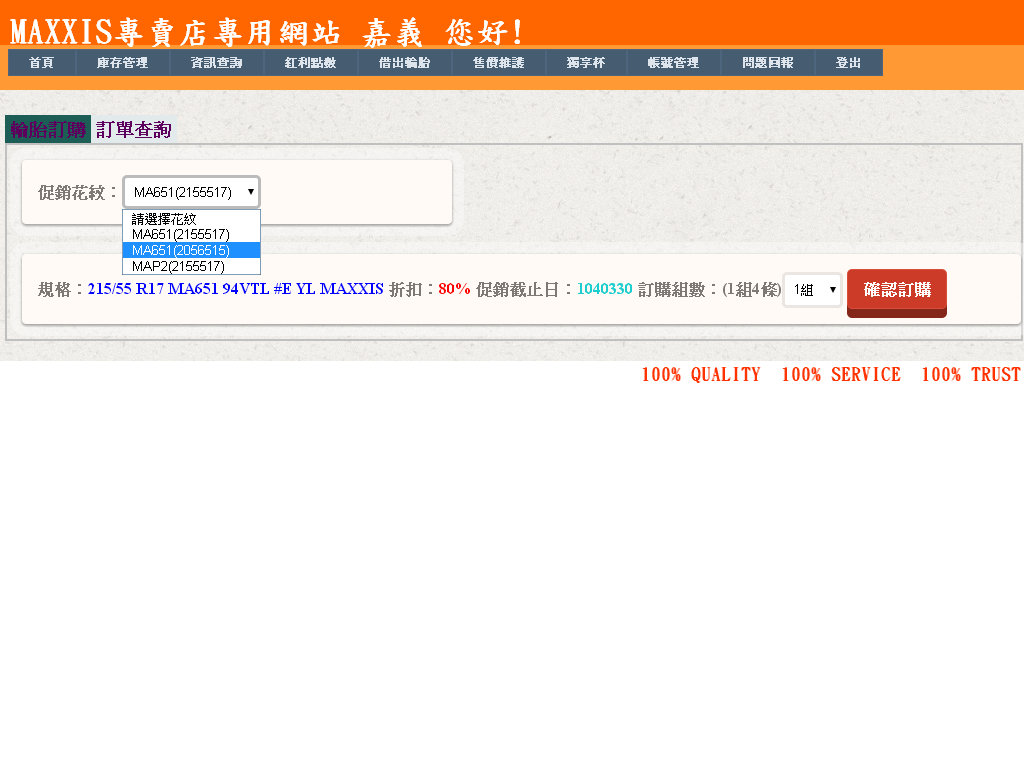 1.點擊輪胎訂購
1.點擊修改訂單
2.點擊刪除按鈕
26
獨享杯(二)訂單查詢
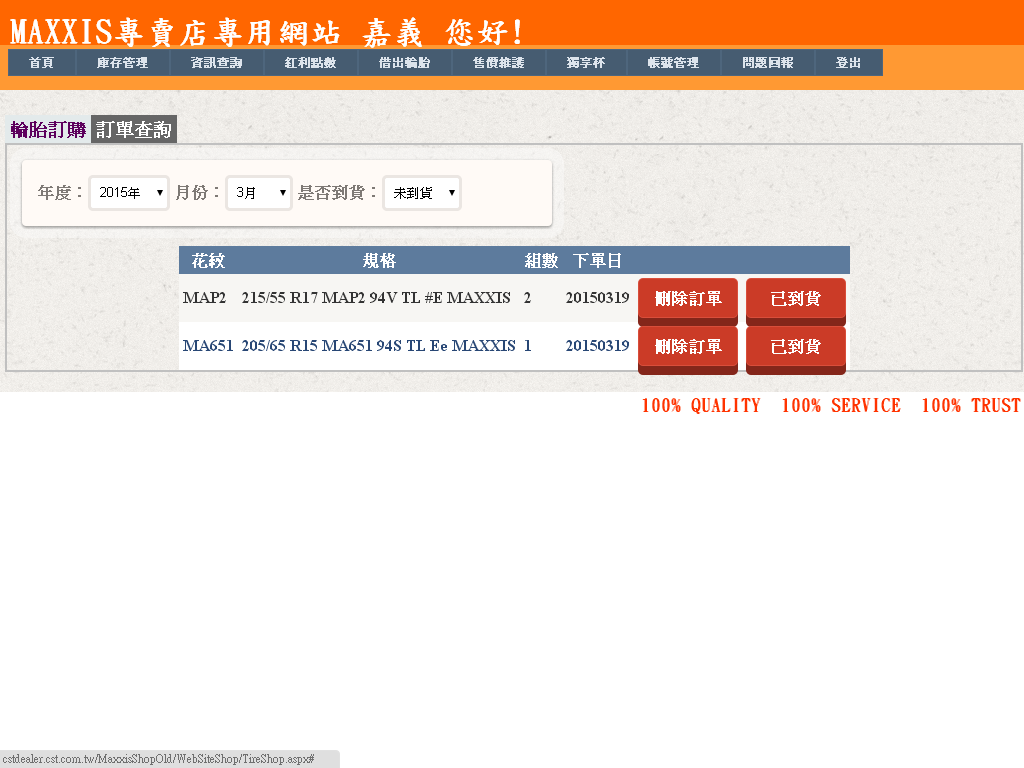 1.點擊訂單查詢
1.點擊修改訂單
2.點擊刪除訂單按鈕
可刪除未出貨訂單
2.點擊刪除按鈕
3.點擊已到貨按鈕維護該訂單到貨狀態
27
問題回報問題回報
1.點擊修改訂單
2.點擊刪除按鈕
28
THANK  YOU
29